CHEX:Statically Vetting Android Apps for Component Hijacking Vulnerability
Chao Shi
1
Scribed from www.cc.gatech.edu/grads/l/long/download/CHEX_CCS12.pptx
CHEX: Statically Vetting Android Apps for Component Hijacking Vulnerabilities
Systematic Detection of Capability Leaks in Stock Android Smartphones
Jacob Sherin
2
CHEX: Statically Vetting Android Apps for Component Hijacking Vulnerabilities
Component Hijacking Vulnerability
3
CHEX: Statically Vetting Android Apps for Component Hijacking Vulnerabilities
Vetting vulnerable apps in large scale
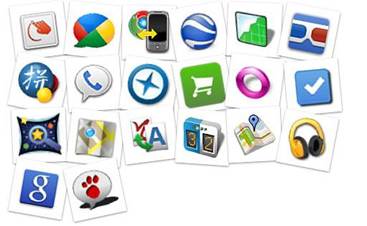 High volume of app submissions
Inexperienced developers
Large number of vulnerable apps
Accurate and scalable app vetting methods
Component hijacking vulnerability
4
CHEX: Statically Vetting Android Apps for Component Hijacking Vulnerabilities
Components in Android Apps
Type
Activity
Service
Broadcast Receiver
Content Provider
Mutually independent yet interactive
Secure interaction mechanism exists
People ignorance
Export Component
The component is publicly available
App1
App2
Android Framework
5
CHEX: Statically Vetting Android Apps for Component Hijacking Vulnerabilities
[Speaker Notes: Why export component, component reuse. Example, messenger app use the contact enumerator component by the contact manager app]
Component hijacking attacks
A class of attacks that seek to 
gain unauthorized access (read/write or combined)
to protected or private resources 
through exported components in vulnerable apps.
6
CHEX: Statically Vetting Android Apps for Component Hijacking Vulnerabilities
Component hijacking attacks
Unauthorized access to protected resources
Contact Manager App
Enumerator
Service
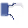 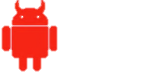 Android Framework
Contacts
7
CHEX: Statically Vetting Android Apps for Component Hijacking Vulnerabilities
[Speaker Notes: Bypass the permission checking system. The malicious app has no permission for the protected resource. Data sink between the Enumerator Service and the malicious app]
Component hijacking attacks
Unauthorized access to private resources
Contact Manager App
Private
Storage
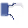 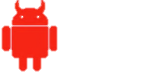 Android Framework
Setting Update
Receiver
8
CHEX: Statically Vetting Android Apps for Component Hijacking Vulnerabilities
[Speaker Notes: The Contact Manager app is badly styled. The setting update receiver should filter the input from other apps. (SQL injection can happen.)]
Code Example
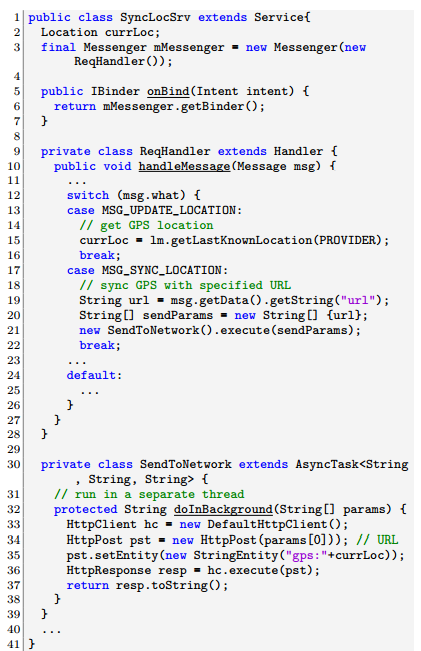 Component Hijacking vulnerable app
Malicious app: 

Ibinder binder;
/* Connect to the service */
…
/* Send message to the service */
Messenger mMessenger = new Messenger(binder)
mMessenger.send(msg);
9
CHEX: Statically Vetting Android Apps for Component Hijacking Vulnerabilities
[Speaker Notes: A Handler without santinization on the caller is really dangerous]
Data flow view
Message
(Input Source)
GetLastLocation
(Sensitive Source)
SendParams
(Transit sink)
currLoc
(GV)
params
(Transit Source)
HTTPClient Execute
(critical sink)
10
CHEX: Statically Vetting Android Apps for Component Hijacking Vulnerabilities
Chain of components.
A data-flow perspective
Component hijacking  
read/write protected or private data via exported components
Detecting component hijacking  finding “hijack-enabling flows”
App
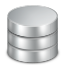 Private
Android Framework
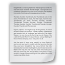 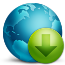 Protected
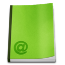 11
CHEX: Statically Vetting Android Apps for Component Hijacking Vulnerabilities
[Speaker Notes: A data-flow perspective, both read and write. ! Chained component hijacking flow is possible.]
App entry points
Points where transfers the control to the app.
Start point
Callbacks
Definition: App entry points are the methods that are defined by the app and intended to be called only by the framework.
12
CHEX: Statically Vetting Android Apps for Component Hijacking Vulnerabilities
Challenges
Reliably discovering all types of entry points (or event handlers) in their completeness
Soundly modeling the asynchronous invocations of entry points for analysis.
Assess the collective side-effects of individual data flows and identifying the converged flow of interest
Tracking data ﬂows across splits and components (different thread, do in the background)
13
CHEX: Statically Vetting Android Apps for Component Hijacking Vulnerabilities
[Speaker Notes: 1. 
2. Asynchronized, user input message
3. Combined interested data flow
4. Heap data and user input]
More complex view
Entry Point
GetLastLocation
(Sensitive Source)
Message
(Input Source)
Handle Message
SendParams
(Transit sink)
currLoc
(GV)
Entry Point
params
(Transit Source)
currLoc
(GV)
Background,
New thread
HTTPClient Execute
(critical sink)
14
CHEX: Statically Vetting Android Apps for Component Hijacking Vulnerabilities
[Speaker Notes: Thread same memory]
Capability Leak
15
Capability Leaks
Capability Leak: A situation where an app can gain access to a restricted API without requesting proper permission

Explicit Capability Leak: Broadening access to a restricted API by exposing it via another API

Implicit Capability Leak: Inheriting permissions from other applications
Explicit Capability Leaks
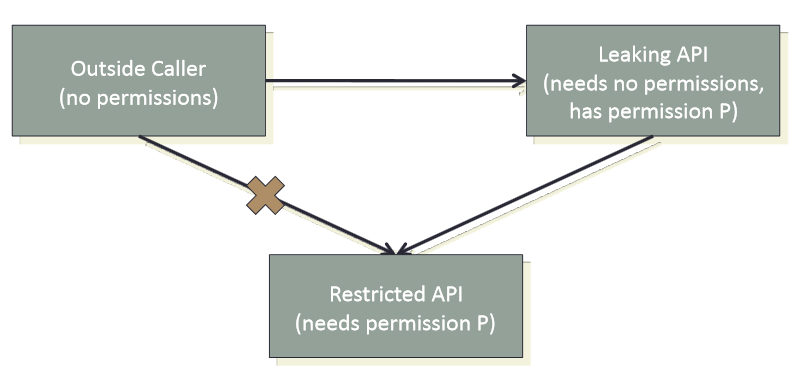 Implicit Capability Leaks
Applications don't have permissions, user identifiers (UIDs) do.
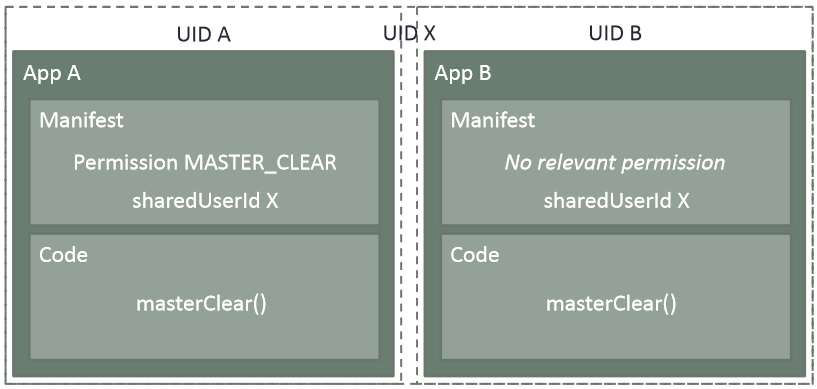 CHEX Design
19
CHEX: Statically Vetting Android Apps for Component Hijacking Vulnerabilities
Related Work Limitations
Only protected resources being checked.
No completeness in entry point discovery.
No in-depth analysis. Simply checking the usage of exported methods in the component.
No scalability methods
Only test on small set of apps.
20
CHEX: Statically Vetting Android Apps for Component Hijacking Vulnerabilities
[Speaker Notes: Remove the attacking launch point (API exposure)]
Major Contributions
Designed a sound method which automatically discovers all types of app entry points with low false rate. 
Designed a method to model the interleaved execution of the multiple entry points and track data flow between them. 
Build CHEX, a in-depth, scalable, context-sensitive, flow-sensitive static app vetting tool for component hijacking vulnerabilities and tested on large set of apps.
21
CHEX: Statically Vetting Android Apps for Component Hijacking Vulnerabilities
Dalysis: Dalvik Analysis Framework
Meta data
Parse
manifest
Point-to analysis
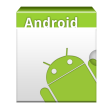 Constants
Instruction translation
Abstract interpretation
SSA conversion
Call graph builder
Disassemble
bytecode 
(DexLib)
SSA IR
Class
hierarchy
SDG builder
Instructions
…
Backend
Frontend
Consumes off-the-shelf Android app package (.apk)
Generates SSA IR (adopted from WALA)
Supports extensible backend for multiple types analysis tasks
22
CHEX: Statically Vetting Android Apps for Component Hijacking Vulnerabilities
Entry point discovery
Observation: only two ways to “register” entry points
Declaring them in the manifest file (parse manifest) 
Overriding/implementing the designated interfaces
Unused methods overriding framework
Dead code
Entry points
How to distinguish?
Containing class is instantiated 
Original interface is never called by app
23
CHEX: Statically Vetting Android Apps for Component Hijacking Vulnerabilities
[Speaker Notes: Onload, OnError]
Entry point discovery
Unused methods overriding framework
Entry points
Unused methods overriding framework
Entry points
24
CHEX: Statically Vetting Android Apps for Component Hijacking Vulnerabilities
App splitting
Definition: 
A split is a subset of the app code that is reachable from an entry point.
App
Modeling app execution by permuting split executions in all feasible orders

Why reasonable?
Most splits cannot be interleaved
Efficient pruning techniques
Android Framework
25
CHEX: Statically Vetting Android Apps for Component Hijacking Vulnerabilities
[Speaker Notes: (1)Few interleaving, most sequential. The framework invoke the start point in the main thread of the app
(2)Concurrent data flow is hard to be reproduced and is not focused here.]
SDS and PDS
G1
Src1
Split Data-flow Summary (SDS)
Intra-split data-flows that start and end at
heap variables, sources, or sinks.
Sink1
G1
Permutation Data-flow Summary (PDS)
Linking two adjacent SDSs in a feasible permutation
Src1
G1
When permutation ends, all possible data-flows have been enumerated.
26
Sink1
CHEX: Statically Vetting Android Apps for Component Hijacking Vulnerabilities
Example
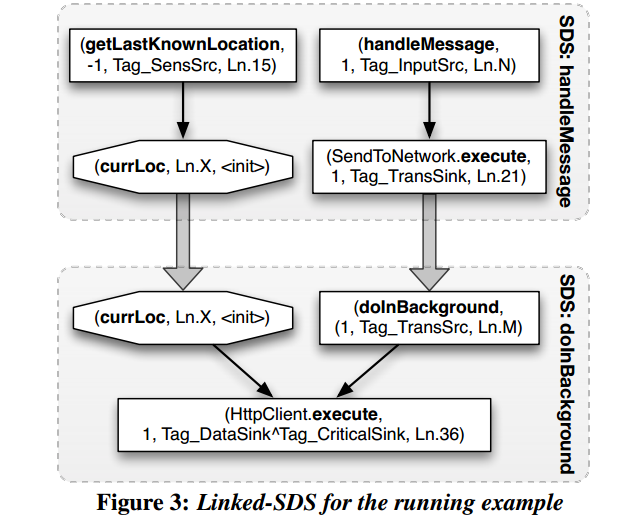 27
CHEX: Statically Vetting Android Apps for Component Hijacking Vulnerabilities
[Speaker Notes: Left P1: right]
Identifying “hijack-enabling flows”
Using descriptive policies to specify flows of interests
Input
Sensitive source
Input
Sensitive Source
…
…
…
Critical Sink
Public Sink
Critical Sink
Input-specified
sink
28
CHEX: Statically Vetting Android Apps for Component Hijacking Vulnerabilities
[Speaker Notes: Critical sink: writing related]
Evaluations
5,486 apps from the official and alternative markets
Hardware spec: Intel Core i7-970 with 12GB RAM
Performance
Accuracy
Median processing time: 37sec
22% apps took >5min
254/5,486 flagged as vulnerable
True positive rate: 81%
Insights
50 entry points of 44 types per app
99.7% apps contain inter-split data-flows
29
CHEX: Statically Vetting Android Apps for Component Hijacking Vulnerabilities
Vulnerabilities found
30
CHEX: Statically Vetting Android Apps for Component Hijacking Vulnerabilities
Discussions
False positives
False negatives
Sophisticated request validations
Infeasible split permutations
Control-flow driven hijacks
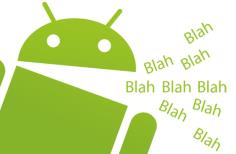 31
CHEX: Statically Vetting Android Apps for Component Hijacking Vulnerabilities
[Speaker Notes: Limitation
Future work]
Capability Leaks
32
CHEX: Statically Vetting Android Apps for Component Hijacking Vulnerabilities
Detecting Capability Leaks
Android SDK gives us no tools!
Function composition
Capability leak: g(x) = f(x) + some other stuff

Intuitive Algorithm
Find interesting (dangerous) APIs (f(x))
Find new API definitions (g(x))
Link them!
System Overview
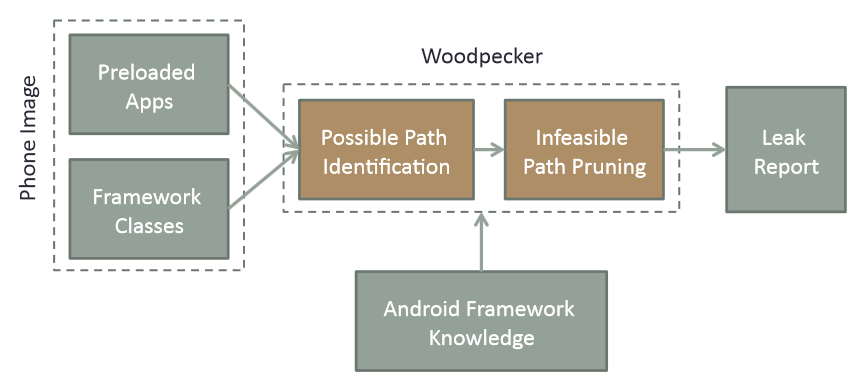 Possible Path Identification
Construct a control-flow graph


 Find all paths from an IPC entry point to an API of interest
Possible Path Identification: Challenges
Object references
Class hierarchy used to conservatively resolve references
Extensive use of callbacks
Use framework knowledge to stitch together callbacks
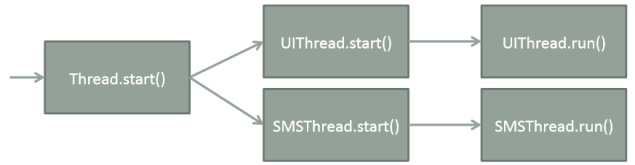 Infeasible Path Pruning
Many potential paths exist
Most are either impossible or uninteresting

Must prune these uninteresting paths
Branch conditions need an understanding of program data-flow
Explicit permission checks are “infeasible paths”
Approach: Symbolic Path Simulation
Symbolic Path Simulation
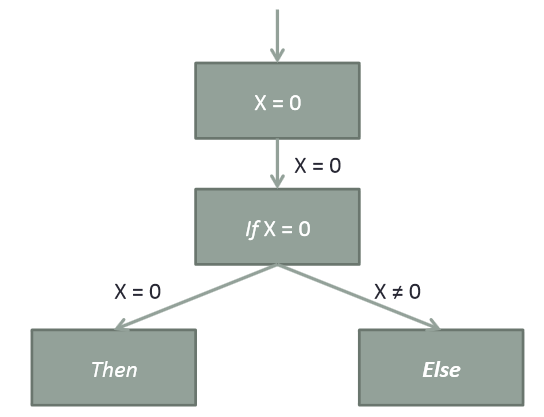 Results
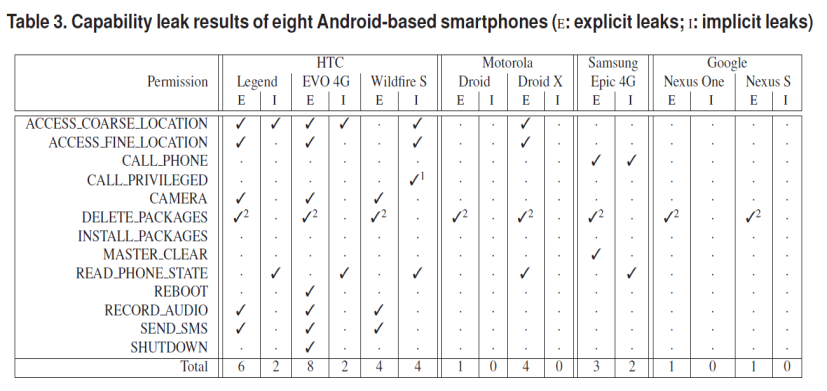 Results
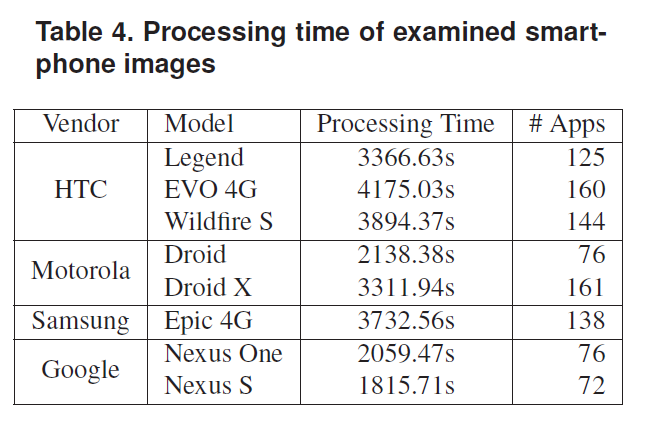 Case Studies
Explicit Capability Leaks (Without Arguments)

Explicit Capability Leaks (With Arguments)

Implicit Capability Leaks
Explicit Capability Leaks (Without Arguments)
Samsung Epic 4G
Pre-loaded app, com.sec.android.app.Selective-Reset
Displays reset confirmation screen
SelectiveResetReceiver class
Listens for Android.intent.action.SELECTIVE_RESET Intent, then waits for confirmation
Starts SelectiveResetService, then listens for android.intent.action.SELECTIVE_RESET_DONE
This calls CheckInService.masterClear()
Explicit Capability Leaks (With Arguments)
HTC capability leaks
SEND_SMS
CALL_PHONE
RECORD_AUDIO

Similar formats
Exercised capability takes a number of arguments, certain components can be passed in Intent.
Explicit Capability Leaks (With Arguments)
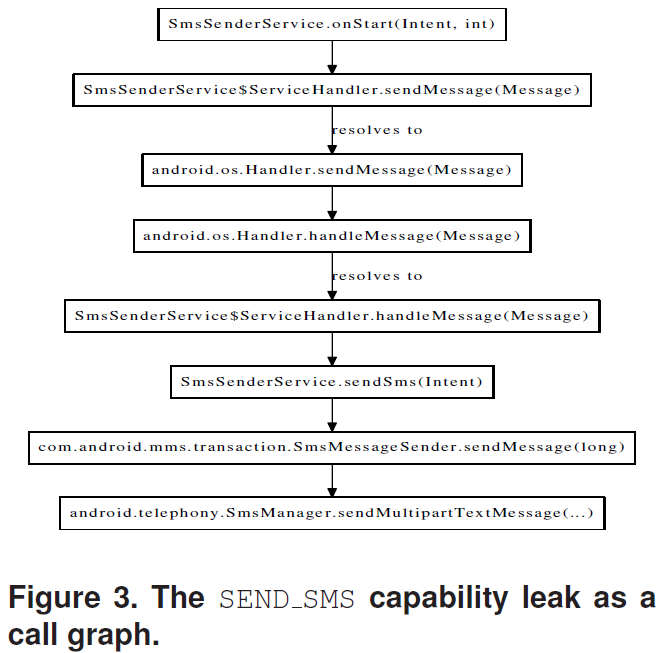 Implicit Capability Leaks
HTC Wildfire S
Built-in MessageTab app, com.android.MessageTab
CALL_PRIVILEGED capability
It is used to manage phone's SMS messages, but for convenience allows the user to dial contacts directly through a “contact details” screen
Does not request CALL_PHONE or CALL_PRIVILEGED in its manifest
BUT! It does declare a sharedUserId attribute
android.uid.shared
Shared with several core Android apps, including com.android.htcdialer, which has both phone-dialing permissions
Future Work and Improvement
Handle native code in addition to Dalvik bytecode

Expand permission set, only 13 now

Chained capability leaks
App-defined permissions

Expand to include third-party user apps